Stav hmyzu v ČR ve světle změn v krajině
Ing. Radek Hejda
AOPK ČR
Odbor monitoringu biodiverzity
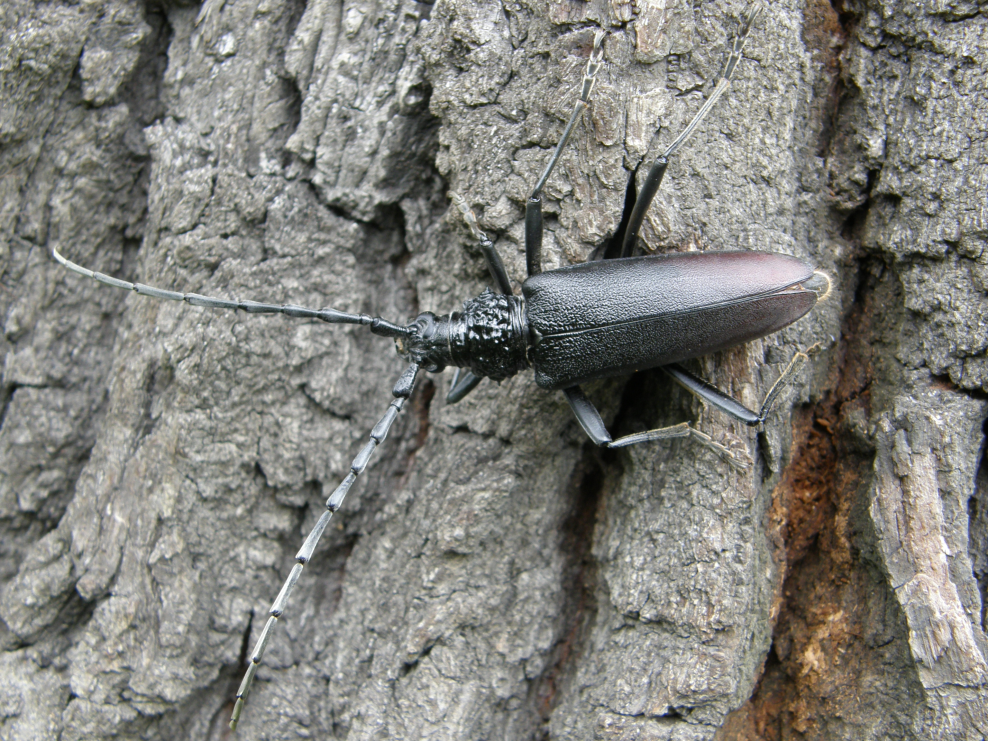 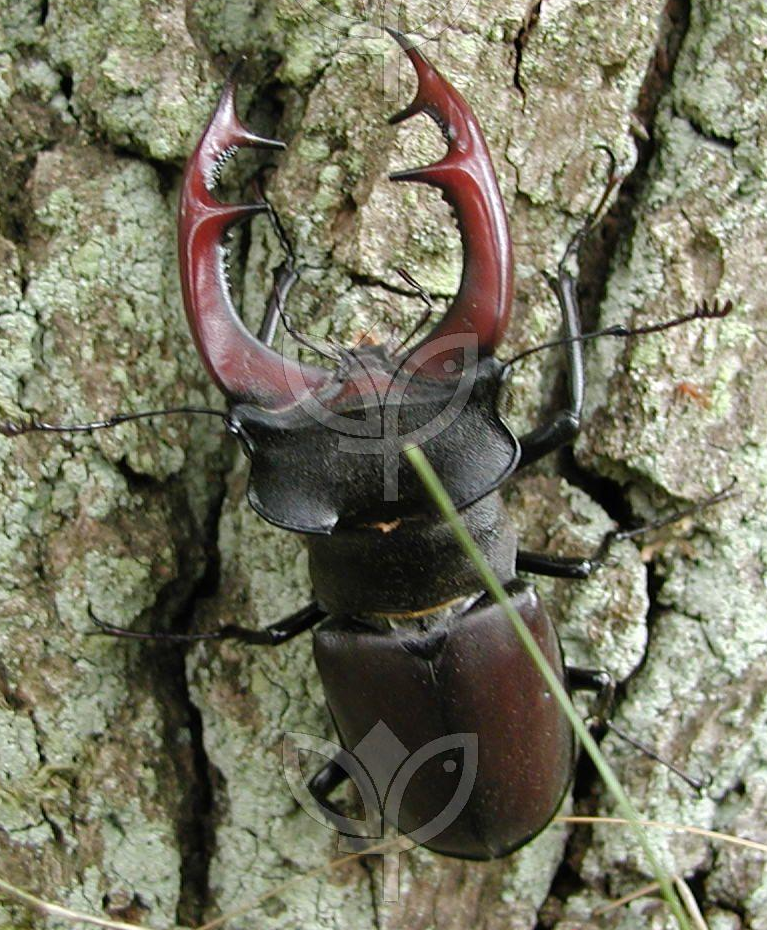 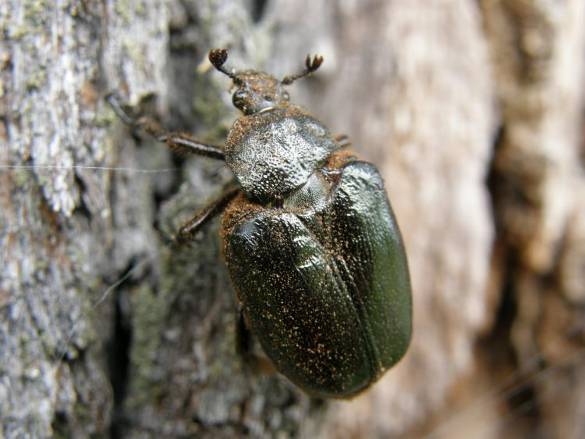 Jaká je situace?
Globální vymírání (nejen) hmyzu.

Nejlépe prozkoumaná skupina – motýli (pokles od roku 1990 cca 50 %).

U většiny skupin ani netušíme, jak vážná situace je.

Nejde jen o vymírání vzácných druhů, klesá i celková biomasa hmyzu.

Pokles i v CHÚ.
Jaká je situace?
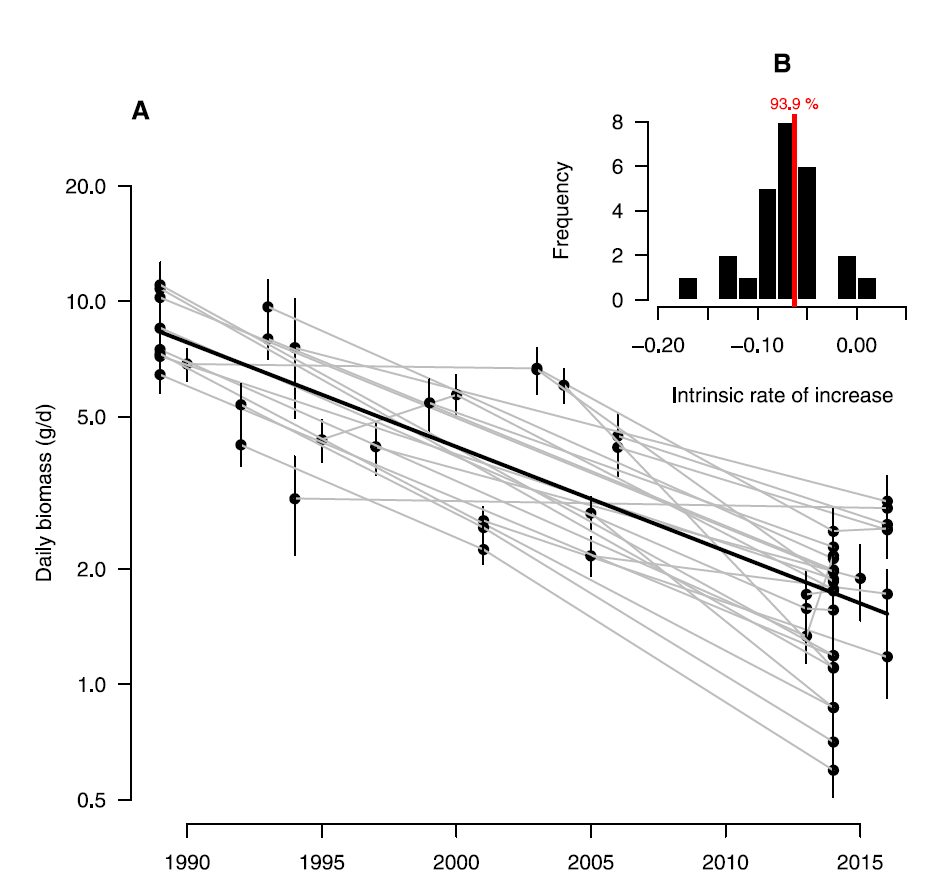 Příčiny vymírání hmyzu
Malá heterogenita krajiny.

Nešetrné hospodaření (chemizace, eutrofizace, utužování půdy, snižování podílu humusu).

Degradace a eutrofizace vodních ekosystémů.

Degradace lesních ekosystémů.
Heterogenita krajiny
Stabilita ekosystémů úzce souvisí s počtem (a strukturou) dominantních taxonů.

Ekosystémy o nízkém počtu DT nejsou přirozeně stabilní, s různou intenzitou a frekvencí pravidelně kolabují. 

Ekosystémy s vysokou míry diverzity jsou přirozeně stabilní, změny probíhají kontinuálně v malém měřítku.
Heterogenita krajiny
Krajina se stává monotónní, chybí jemná mozaika.

Krajina je velkoplošně obhospodařována, chybí heterogenita jak věcná, tak časová.

Chybí interakční prvky, kvetoucí louky, mokřady,  remízky, meze, aleje, úhory….
Nešetrné hospodaření
Úbytek edafonu:


Základní složka ŽP ovlivňující kvalitu a strukturu půdy.

Chemizace, utužování půdy, snižování podílu humusu.

3) Úbytek, jak z hlediska diverzity, tak i celkové  	biomasy.
De facto zánik biotopu dystrofních a oligotrofních vodních ploch.

Drtivá většina VP hypertrofní či eutrofní.

Velká část nových vodních ploch (často zbudovaná z dotací na ochranu ŽP) neplní svoji ekologickou funkci. 

Akcentovat spíše mokřady s tůněmi než velké vodní plochy.
Vodní ekosystémy
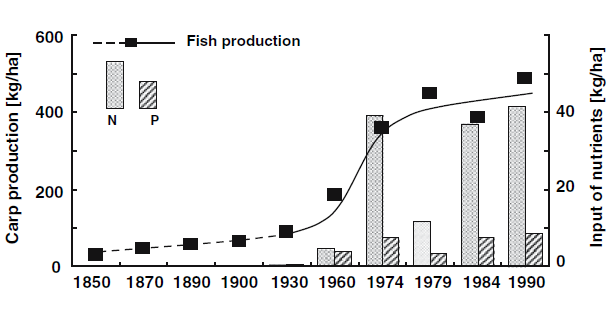 Potužák et al.2007
Lesní ekosystémy
Intenzifikace + extenzifikace péče o lesy

 špatně = staráme se o krajinu moc (hospodářské lesy)
 špatně = staráme se o krajiny málo (MZCHÚ)

 
 - Obě varianty vedou k uniformitě a ztrátě mozaikovitosti/stability porostu. 

Bezzásahovost není špatná, ale……..
Nelze srovnávat bezzásahovost v horských oblastech a bezzásahovost na malých lokalitách v nížinách a pahorkatinách!
Lesní ekosystémy
Před 150–70 lety nastartovala první doba „temna“
 
Krajina bez vlivu člověka ≠ zapojený les.

Heterogenita krajiny díky velkoplošným disturbancím a působením velkých býložravců.

V neolitu nastupuje zemědělství a vliv člověka = krajina stále světlá, rozvolněná, les přechází v lesostep (pastva v lese, vypalování, pařezina, střední les..).

A nyní – poprvé za mnoho a mnoho tisíc let – se krajina mění a homogenizuje.
Co můžeme udělat?
Zmenšit velikost půdního bloku – naprosto nezbytné a klíčové opatření (ale není všespásné).

V ČR je průměrná velikost půdního bloku jedna z nejvyšších v celé Evropě (20 ha).

Optimální velikost PB 1-2 ha.

Obnovit zejména meze a mokřady (chybí zejména bezlesí) a úhory + remízky, aleje a solitérní dřeviny.

Co nejvíc diverzifikovat pěstované plodiny.

ÚSES ≠ les.
Co vyřešíme jen obtížně?
Celková eutrofizace krajiny, ústup živinově nenáročných druhů.

Stále méně lidí se stará o stále větší plochy krajiny (index pozemkové držby).

Nebereme v potaz externality zemědělství (ale i lesnictví, vodní hospodářství).

Subjekty platí poplatky za znečišťování vody, vzduchu apod., ale za „normální hospodaření, “ které ve svém důsledku poškozuje ŽP více, nic neplatí.
Shrnutí
Situace vážná – pohybujeme se na hraně kolapsu ekosystémů.

Stav krajiny z hlediska hmyzu se nelepší, naopak.

Nutné nastavit pravidla pro UR, zemědělství nesmí fungovat jen jako průmysl generující zisk, ale jako služba produkující potraviny a starající se o stabilní krajinu.

Ochrana přírody řeší jen důsledky, ne příčiny.
Děkuji za pozornost
Radek Hejda
radek.hejda@nature.cz